What is Psychiatry?
8 Years in 30 Minutes
Human Existence
Spiritual
Universal in all Cultures (neurologic?)
Species
Vestigial Anatomy and Behaviors (SAD)
Evolutionary
Rocket Science vs Connectedness
Psychiatric
 Disorders
Substances
Mutual Impact on Planet
Building Blocks of Being
Illness
Pain
Medications
Disability
Compliance/Care
Sleep Disorders
Values
Morals
“Normal”
Interpersonal
How fit in world
Physical condition
Development
of personality
Mood
Reality
Anxiety
Neurocognitive
Somatoform
Impact
Physical
Psychiatric
Legal
Social
Financial
Psychiatric
 Disorders
Substances
Historical Milestones of Psychiatry
Ancient
evil, possessed, etc
Middle Ages
Middle East beginnings of psychiatric “hospitals” in 9th century 
Psychoanalysis late 1800’s
Freud established mental illness stems from childhood experiences
Beginnings of psychopharmacology 
Mid 50’s lithium, Thorazine (typical antipsychotics)
Early 60’s tricyclic antidepressants
Mid 80’s Prozac, Clozaril (atypical antipsychotics)
2000’s TMS, ketamine
Future
Genetic cures
Psychiatric IllnessExaggeration of Normal
Normal					   Disorder
    sadness/grief				     depression/suicidality
       happiness					      mania
     shy/reserved				            social anxiety
      imaginative					   psychosis
        forgetful					   dementia
        scattered					      ADHD
episodic physical ailments		     somatoform disorders
            diet						eating disorder
Modern Psychiatry
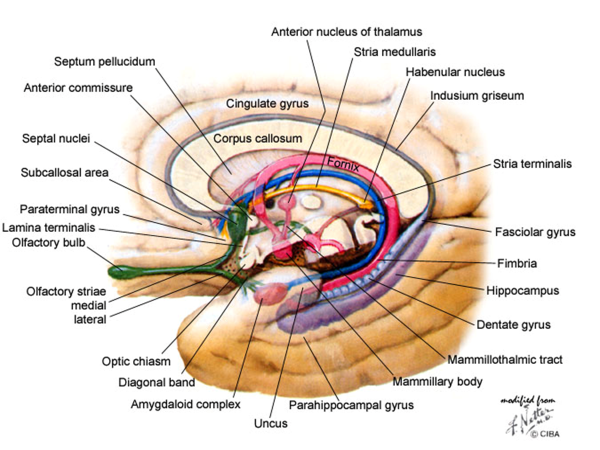 Interaction of all areas of human existence
Pure psychiatric illnesses seen as increasingly neurophysiologic
Schizophrenia vs Parkinson’s
Most psychiatric medications re-locate, block, augument or create neurotransmitters and/or receptors at the synapse
Now finally time for…
Questions?